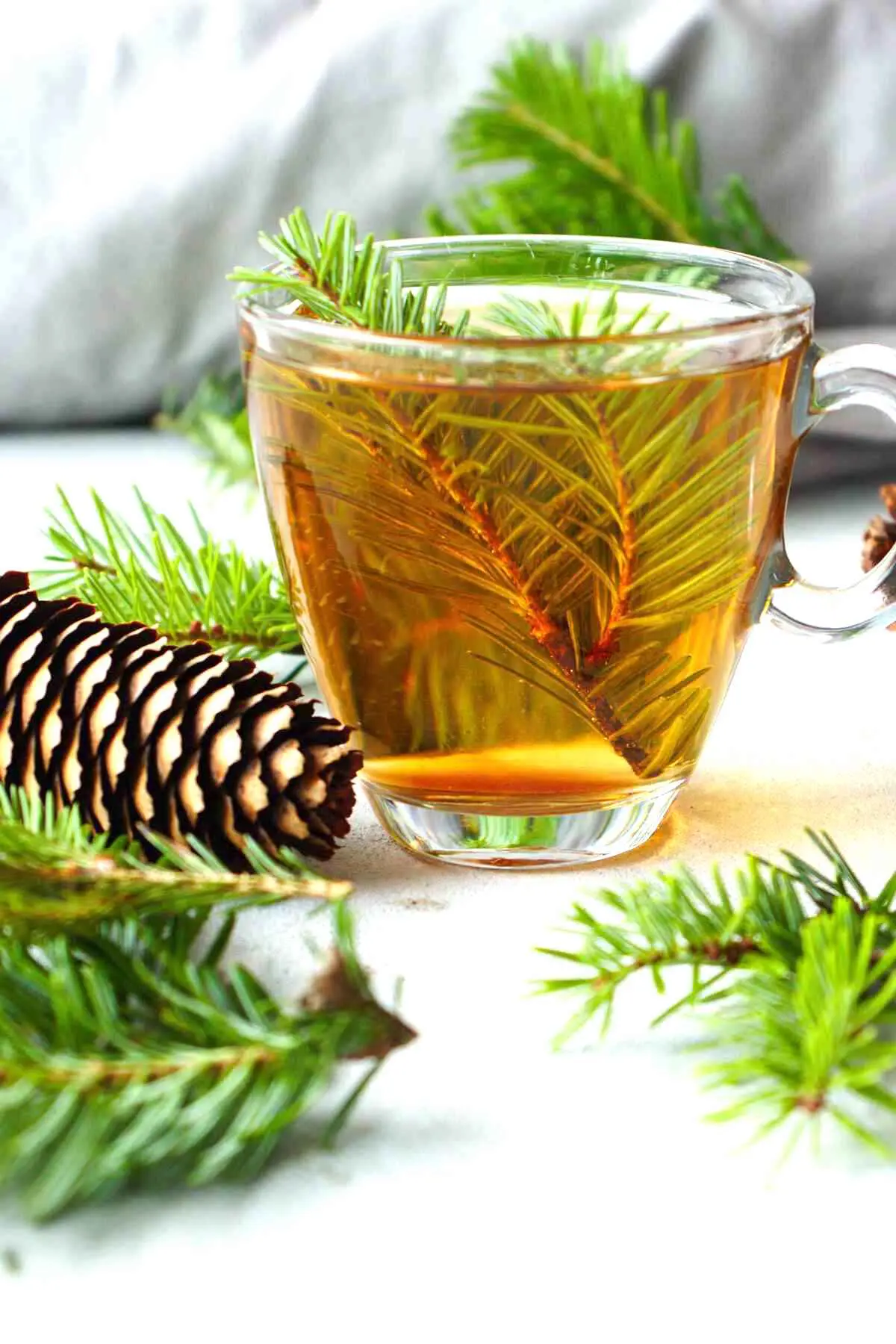 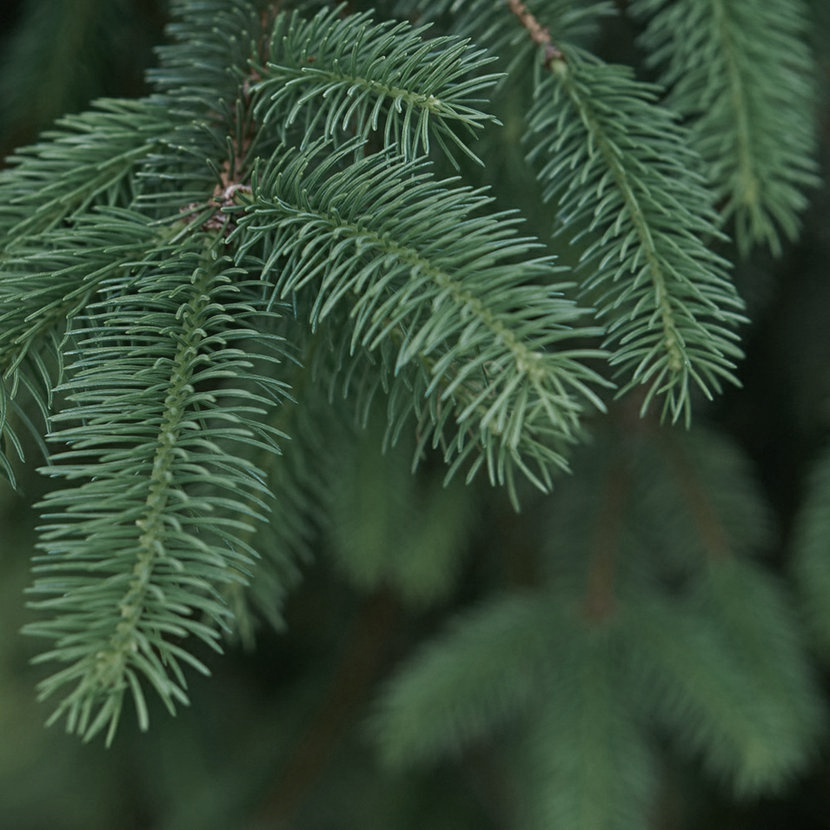 SMRKOVÝ ČAJ
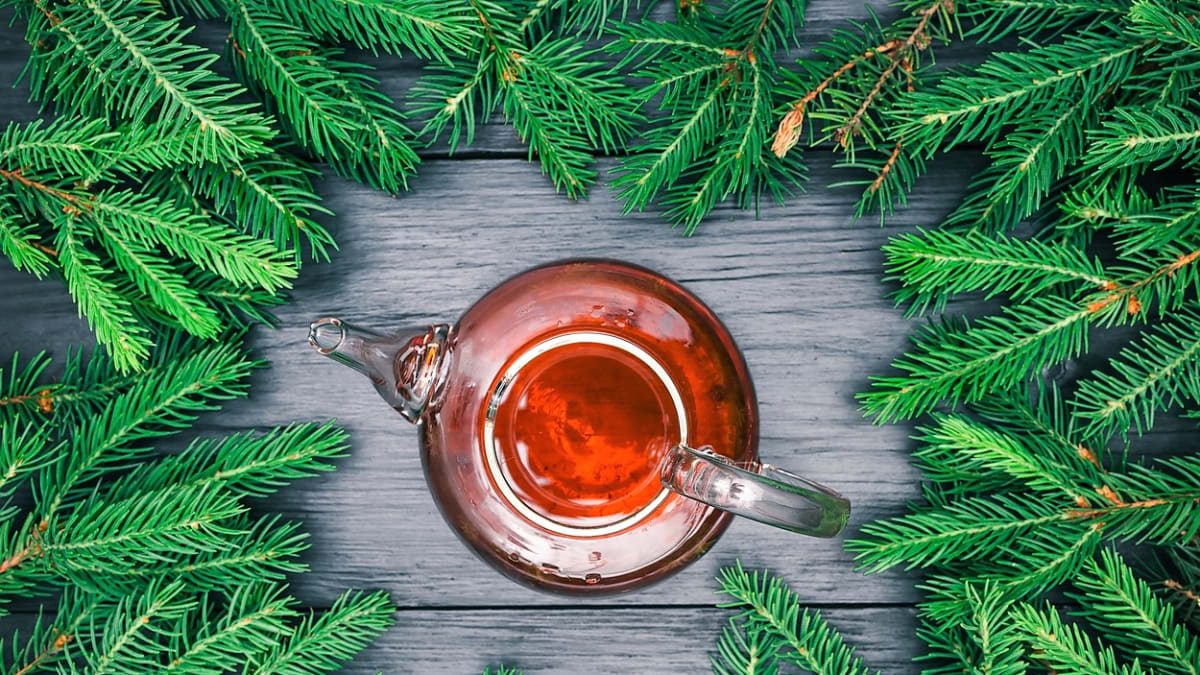 SMRKOVÝ ČAJ

Smrk obsahuje velké množství vitamínu C, může nám tak pomoci, pokud ho máme v zimě nedostatek.

Nejvíce cenných látek v nápoji je hlavně na jaře, kdy jsou koncové smrkové výhonky krásně zelené, křehké a šťavnaté.

Čaj uklidňuje, zároveň posiluje organismus.

Působí dobře na kašel a zlepšuje vykašlávání.
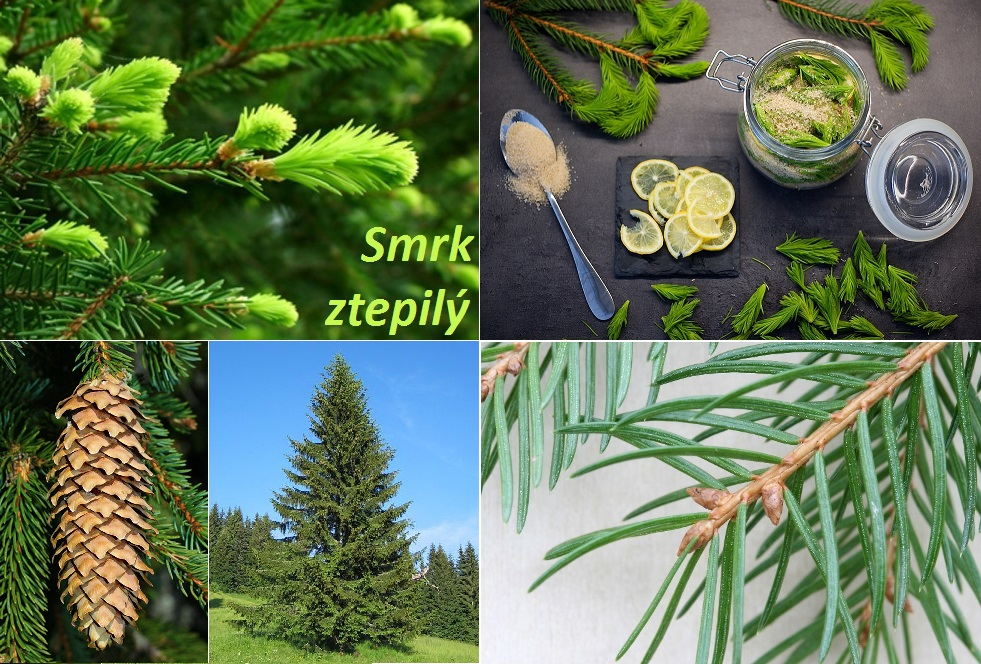 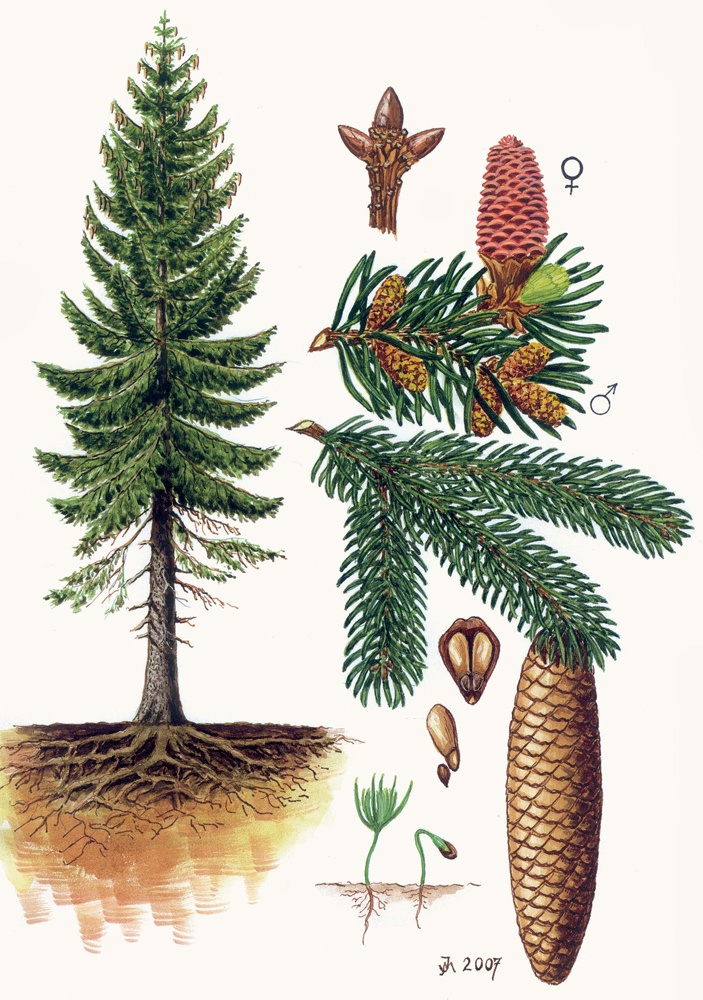 SMRK ZTEPILÝ

Smrk ztepilý je statný stálezelený jehličnatý strom.

Dobrou vlastností je jeho tvarová stálost, dobře se suší a snadno se opracovává

Dřevo jé hlavním produktem smrku.

Speciální využití nachází smrkové dřevo při výrobě hudebních nástrojů.